宜蘭羅東高中教材圖片
【公視兒少教育資源網製作】
象限字卡
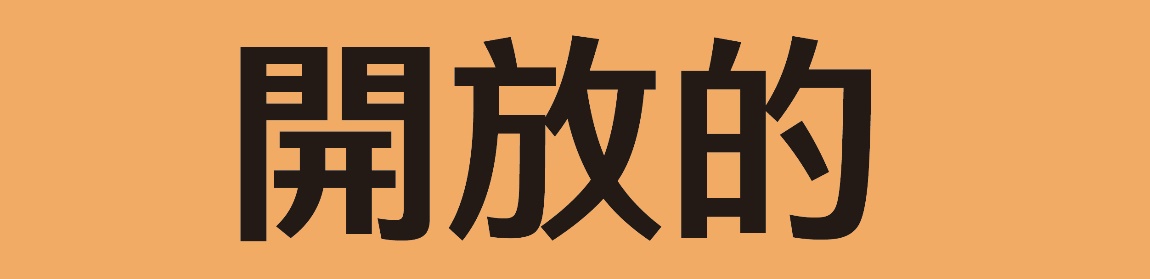 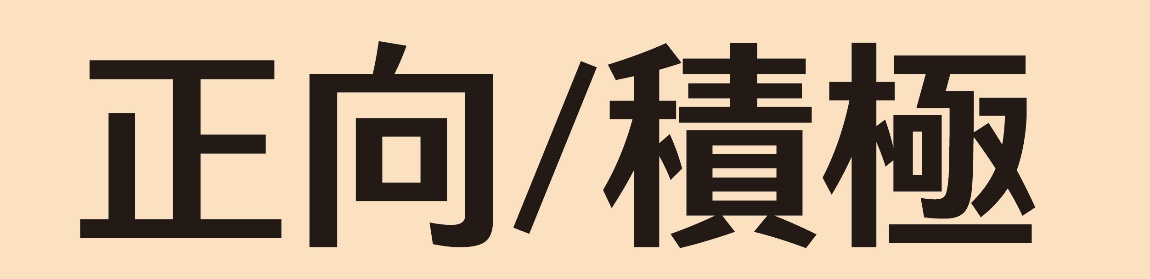 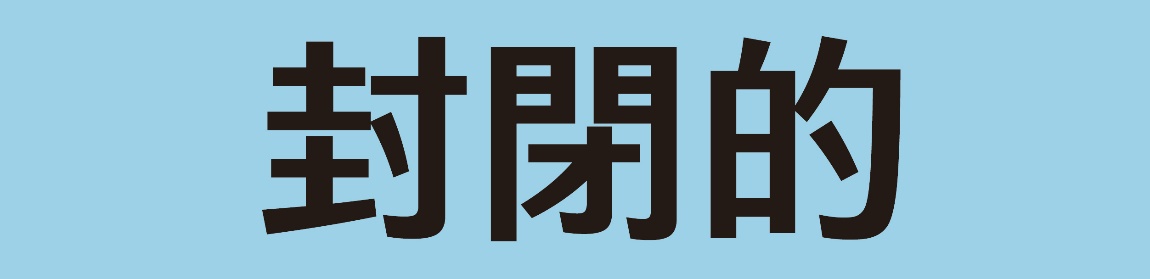 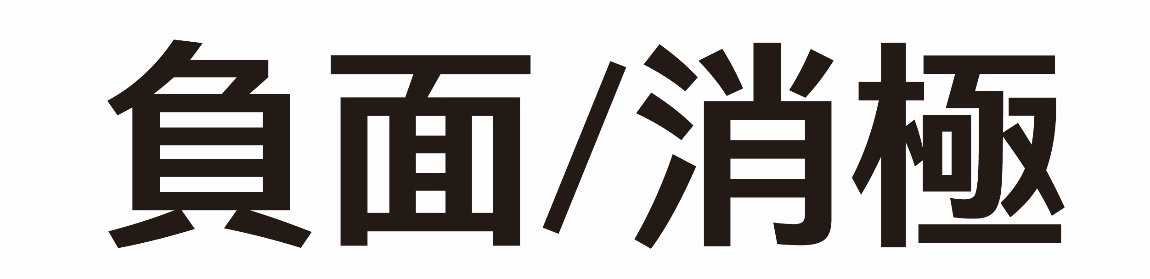